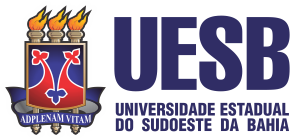 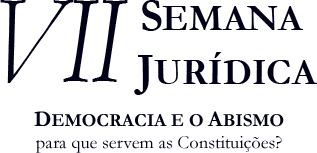 INSIRA AQUI O TÍTULO:
INSIRA AQUI O SUBTÍTULO, SE HOUVER
Nome completo do Autor 1¹; Nome completo do Autor 2²
¹ Insira aqui um breve currículo, seguido de endereço de e-mail.
² Insira aqui um breve currículo, seguido de endereço de e-mail.
RESUMO
Mauris cursus sapien nibh, nec consectetur nisl finibus non. Quisque auctor eleifend velit id vestibulum. Quisque commodo mi tempus ex malesuada, eu pellentesque risus ornare. 
Nam convallis dignissim augue ut varius. Nunc elementum est ex, at scelerisque nisl varius quis. Maecenas blandit at eros id pellentesque. Ut facilisis, est quis venenatis ultricies, magna diam faucibus lacus, ut tristique turpis augue vel augue. Suspendisse a sem non enim rhoncus dictum in vitae sem. Aenean aliquet quis nibh rhoncus efficitur. Maecenas placerat cursus nunc ac tristique. Mauris in dictum ex. Pellentesque sit amet porta augue. Nam placerat ante eget lacus venenatis, nec fringilla lectus luctus. Sed commodo et nibh in porttitor. Sed posuere erat vitae nisl dignissim, et pretium diam volutpat. Aliquam quis sollicitudin lectus.
Lorem ipsum dolor sit amet, consectetur adipiscing elit. In tristique erat a dui gravida lobortis. Nam maximus nibh sit amet hendrerit commodo. Morbi quis auctor odio, eu dapibus ligula. Ut congue eleifend orci et commodo. Aenean eget convallis erat. Aliquam erat volutpat. Aenean felis velit, sagittis et turpis non, congue lacinia turpis. Nunc nec lectus vel mi sollicitudin maximus in ut felis. Curabitur eu maximus est. Praesent nec aliquam quam, vel ullamcorper ex. Donec ut metus augue. Pellentesque habitant morbi tristique senectus et netus et malesuada fames ac turpis egestas. Quisque non sapien eu erat interdum ultrices ut et ipsum.
Donec mattis iaculis quam efficitur suscipit. Proin et bibendum erat. Sed ac nunc et leo tincidunt iaculis. Vivamus sit amet leo in metus gravida tempus vitae et nulla. Ut gravida tincidunt nisi, nec eleifend purus maximus sit amet. Morbi nisi leo, scelerisque at finibus commodo, auctor et leo. Vestibulum quis consequat eros. Quisque fringilla, quam vitae vestibulum tempus, nisi erat tincidunt dui, ac condimentum ligula ante quis est. Ut condimentum, orci vel feugiat volutpat, risus ex semper elit, et condimentum neque libero eget purus. Morbi vel tincidunt tortor. Cras non interdum lacus. Curabitur odio dolor, convallis vel neque eget, faucibus.
METODOLOGIA
Donec mattis iaculis quam efficitur suscipit. Proin et bibendum erat. Sed ac nunc et leo tincidunt iaculis. Vivamus sit amet leo in metus gravida tempus vitae et nulla. Ut gravida tincidunt nisi, nec eleifend purus maximus sit amet. Morbi nisi leo, scelerisque at finibus commodo, auctor et leo. Vestibulum quis consequat eros. Quisque fringilla, quam vitae vestibulum tempus, nisi erat tincidunt dui, ac condimentum ligula ante quis est. Ut condimentum, orci vel feugiat volutpat, risus ex semper elit, et condimentum neque libero eget purus. Morbi vel tincidunt tortor. Cras non interdum lacus. Curabitur odio dolor, convallis vel neque eget, faucibus.
INTRODUÇÃO
Lorem ipsum dolor sit amet, consectetur adipiscing elit. In tristique erat a dui gravida lobortis. Nam maximus nibh sit amet hendrerit commodo. Morbi quis auctor odio, eu dapibus ligula. Ut congue eleifend orci et commodo. Aenean eget convallis erat. Aliquam erat volutpat. Aenean felis velit, sagittis et turpis non, congue lacinia turpis. Nunc nec lectus vel mi sollicitudin maximus in ut felis. Curabitur eu maximus est. Praesent nec aliquam quam, vel ullamcorper ex. Donec ut metus augue. Pellentesque habitant morbi tristique senectus et netus et malesuada fames ac turpis egestas. Quisque non sapien eu erat interdum ultrices ut et ipsum. 
Donec mattis iaculis quam efficitur suscipit. Proin et bibendum erat. Sed ac nunc et leo tincidunt iaculis. Vivamus sit amet leo in metus gravida tempus vitae et nulla. Ut gravida tincidunt nisi, nec eleifend purus maximus sit amet. Morbi nisi leo, scelerisque at finibus commodo, auctor et leo. Vestibulum quis consequat eros.
CONCLUSÕES
Lorem ipsum dolor sit amet, consectetur adipiscing elit. In tristique erat a dui gravida lobortis. Nam maximus nibh sit amet hendrerit commodo. Morbi quis auctor odio, eu dapibus ligula. Ut congue eleifend orci et commodo. Aenean eget convallis erat. Aliquam erat volutpat. Aenean felis velit, sagittis et turpis non, congue lacinia turpis. Nunc nec lectus vel mi sollicitudin maximus in ut felis. Curabitur eu maximus est. Praesent nec aliquam quam, vel ullamcorper ex. Donec ut metus augue. Pellentesque habitant morbi tristique senectus et netus et malesuada fames ac turpis egestas. Quisque non sapien eu erat interdum ultrices ut et ipsum.
DESENVOLVIMENTO
REFERÊNCIAS BIBLIOGRÁFICAS
Lorem ipsum dolor sit amet, consectetur adipiscing elit. In tristique erat a dui gravida lobortis. Nam maximus nibh sit amet hendrerit commodo. Morbi quis auctor odio, eu dapibus ligula. Ut congue eleifend orci et commodo. Aenean eget convallis erat. Aliquam erat volutpat. Aenean felis velit, sagittis et turpis non, congue lacinia turpis. Nunc nec lectus vel mi sollicitudin maximus in ut felis. Curabitur eu maximus est. Praesent nec aliquam quam, vel ullamcorper ex. Donec ut metus augue. Pellentesque habitant morbi tristique senectus et netus et malesuada fames ac turpis egestas. Quisque non sapien eu erat interdum ultrices ut et ipsum. .

Lorem ipsum dolor sit amet, consectetur adipiscing elit. In tristique erat a dui gravida lobortis. Nam maximus nibh sit amet hendrerit commodo. Morbi quis auctor odio, eu dapibus ligula.

Lorem ipsum dolor sit amet, consectetur adipiscing elit. Vestibulum tristique nisi quam, ac vestibulum ipsum commodo eget. Mauris dolor est, lobortis sit amet congue ac, congue nec magna. Suspendisse laoreet lacinia leo sed ultrices. Nam ipsum enim, auctor non ipsum sit amet, vestibulum ullamcorper ex. Orci varius natoque penatibus et magnis dis parturient montes, nascetur ridiculus mus.
BORRILLO, Daniel. Homofobia: história e crítica de um preconceito. Belo Horizonte: Autêntica Editora, 2010. 

CONSELHO Nacional de Combate à Discriminação. Brasil Sem Homofobia: Programa de combate à violência e à discriminação contra GLTB e promoção da cidadania homossexual. Brasília: Ministério da Saúde, 2004.

NARDI, Henrique Caetano; MACHADO, Paula Sandrine; SILVEIRA, Raquel da Silva (orgs.). Diversidade sexual e relações de gênero nas políticas públicas: o que a laicidade tem a ver com isso?. Porto Alegre: Deriva/Abrapso, 2015. 

TREVISAN, João Silvério. Devassos no paraíso: homossexualidade no Brasil, da colônia à atualidade. 5ª ed. Rio de Janeiro: Record, 2002.
AGRADECIMENTOS
Agências de fomento, se houver.